ÖZEL EĞİTİM DEĞERLENDİRME KURUL RAPORUNA
(DESTEK EĞİTİM RAPORUNA) 
YAPILAN YENİ GÜNCELLEME İLE BİRLİKTE 
KİŞİSEL E-DEVLET SİSTEMİNİZDEN ULAŞABİLİRSİNİZ
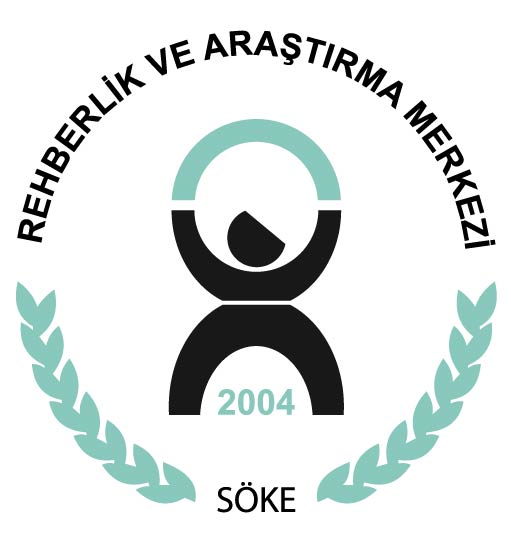 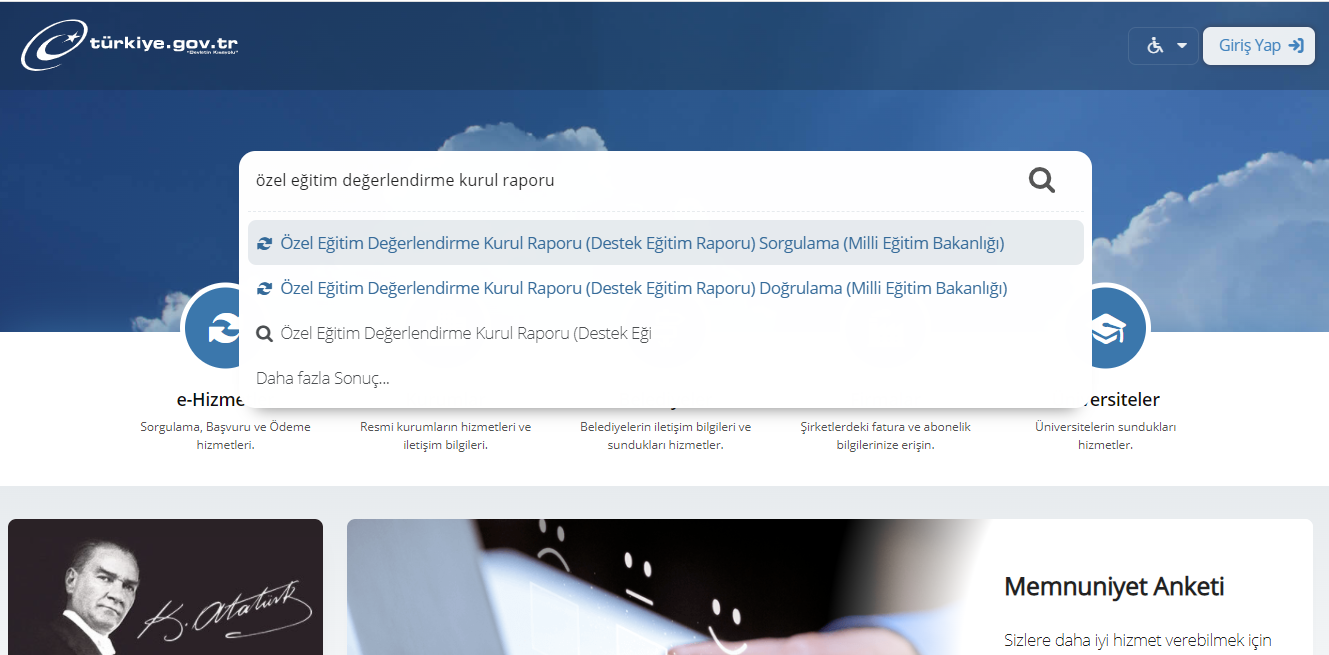 E- DEVLET SİSTEMİNİZE GİRİŞ YAPTIKTAN SONRA ARAMA BÖLÜMÜNE ÖZEL EĞİTİM DEĞERLENDİRME KURUL RAPORU(DESTEK EĞİTİM RAPORU) SORGULAMA (MİLLİ EĞİTİM BAKANLIĞI) YAZDIKTAN SONRA
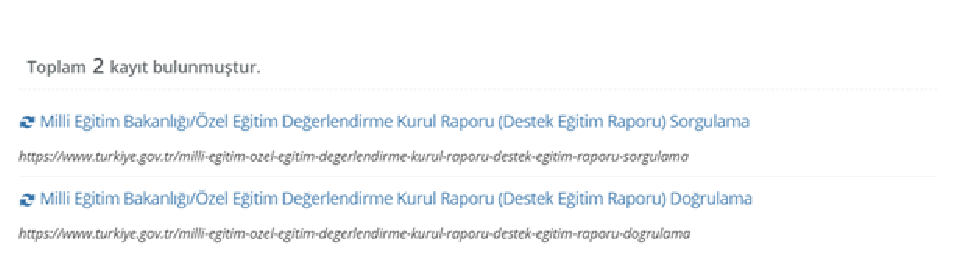 MİLLİ EĞİTİM BAKANLIĞI/ÖZEL EĞİTİM DEĞERLENDİRME KURUL RAPORU(DESTEK EĞİTİM RAPORU) SORGULAMA BÖLÜMÜNE TIKLAYINIZ. BARKODLU RAPOR HAZIR OLDUĞUNDA YAZDIRABİLİR VEYA İNDİREBİLİRSİNİZ.